You Can DO-IT Too: Making Your Teaching More Inclusive
Alice Havel, Catherine Fichten, Mary Jorgensen, Laura King

Adaptech Research Network, Dawson College, Cégep André-Laurendeau
6th Annual SALTISE Conference, June 5, 2017, Montréal, Québec
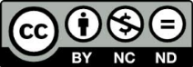 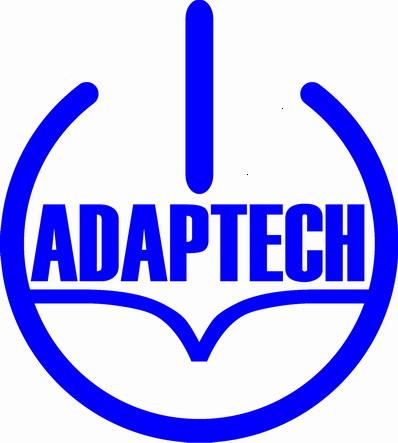 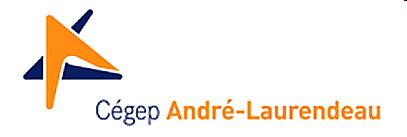 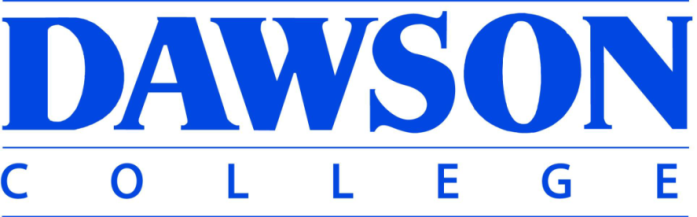 DO-IT (Disabilities, Opportunities, Internetworking, and Technology) Center
Promotes accessibility in classroom and workplace
Fosters application of universal design 
Distributes online content, publications, and videos for free 
http://www.washington.edu/doit/
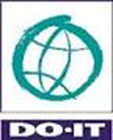 2
Information Any Way You Want It
Publications 
Free brochures, videos
Training manuals (e.g. Making STEM Instruction Accessible)
Online Communities of Practice (CoPs)
3
AccessCyberlearning
Tips for accessible online course
http://www.washington.edu/doit/20-tips-teaching-accessible-online-course 
Make sure that  
Screen readers can access content 
Can use with keyboard alone (no mouse) 
Videos captioned and audio described 
Content in a clear, consistent format
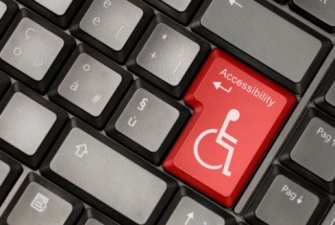 4
Universal Design
Design of learning environment without need for adaptation 
Inclusive for all students 
Gender
Age
Ethnicity
Disability
Learning Style
5
Universal Design
6
Universal Design
Applies to
Educational products: websites, software, textbooks, lab equipment 
Environments: classrooms, libraries, distance learning courses
http://www.washington.edu/doit/universal-design-education-principles-and-applications
7
AccessSTEM
For students with disabilities in science, technology, engineering, and mathematics 
Accessible science equipment
Accommodations for students with sensory impairments
http://www.washington.edu/doit/making-science-labs-accessible-students-disabilities
8
Creating Accessible Documents
Make Word Accessible 
Use headings, lists, alternate text for images 
http://www.washington.edu/accessibility/documents/word/
If you scan
Use PDF’s optical character recognition (OCR)
http://www.washington.edu/doit/glossary-3
9
[Speaker Notes: Survey audience re their job/position. + Explain Cegep.]
Web Accessibility
Principles of Accessible Design
Provide alternative text
Provide headers for data tables
Make all forms accessible
http://webaim.org/intro/#implementing
10
Captioning Videos
Open vs. closed captioning (CC)
YouTube
Computer-generated captions
MUST edit to make accurate
“How To” suggestions
http://www.washington.edu/doit/creating-video-and-multimedia-products-are-accessible-people-sensory-impairments
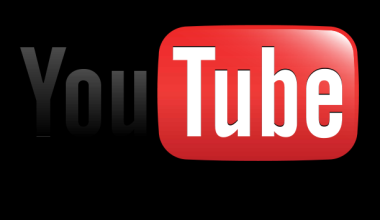 11
Contact Us
DO-IT
http://www.washington.edu/doit/ 

Alice Havel
ahavel@dawsoncollege.qc.ca

Catherine Fichten
cfichten@dawsoncollege.qc.ca
12